Definition of Forgetting:
1. Cessation of memory to be had. 
2. M. Cessation of affection to be had. 
3. M. Neglect of something that should be kept in mind
Now I am going to ask you a question:
¿ did u forget me?
If you did, I m going to remember u who I was
¡ Hello, I am Lolek! And this is my story
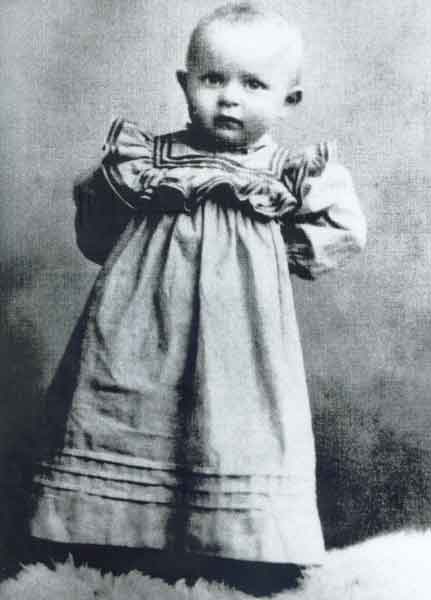 I was born on 18 May Wadowaice, Poland
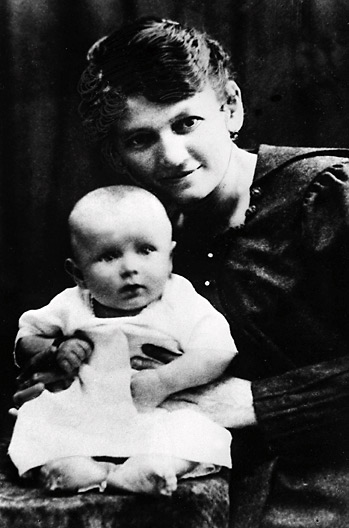 She is my mom, Emilia was called, she went with God, but gave me the best gift, Life
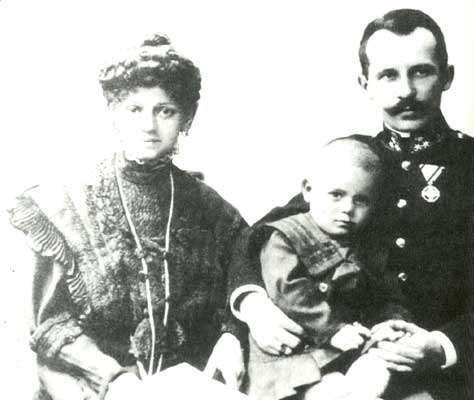 My parents left me very soon   And I had to walk alone; good that I thought I would but ...
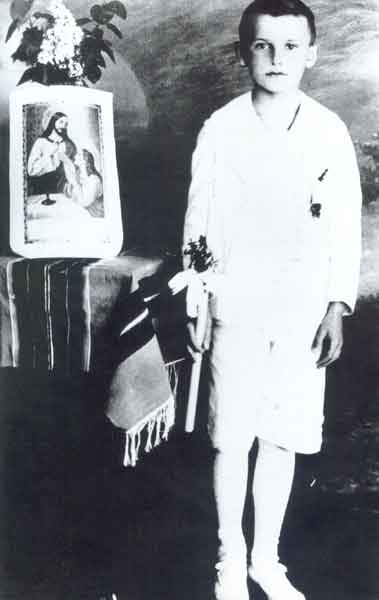 I met my best Friends at 8 years And you know… … I never neglect!
I was a joyful young, I liked soccer, swimming and was a very good student
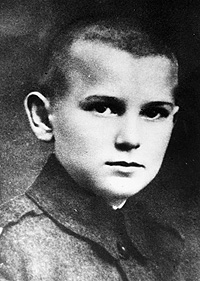 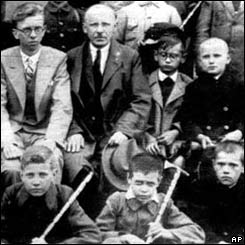 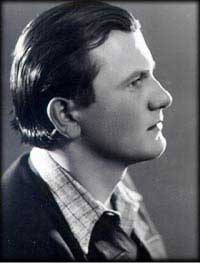 When I grew up I liked to do theatre, but my friends insisted I continue much they know and convinced me…
I lived the horrors of the Second World War, I could not go to school by the Nazis and had not allowed us to do it secretly
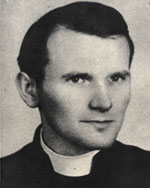 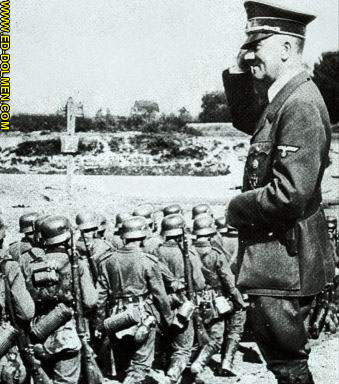 I surrendered my life to my friend, and everytime I wanted more…
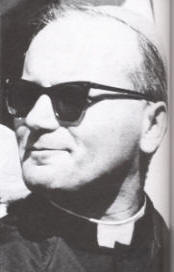 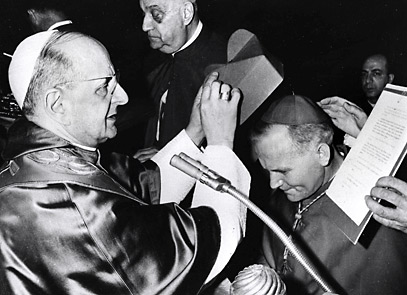 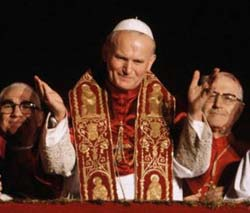 one day, I was appointed to be responsible of your company and then my life and maybe yours has changed.
I had to work hard
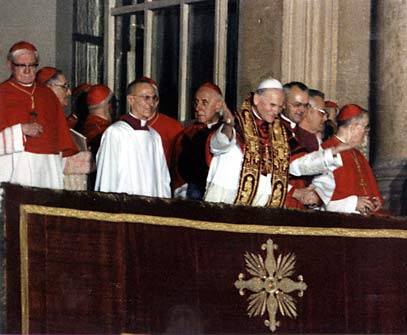 And wise supported Of all
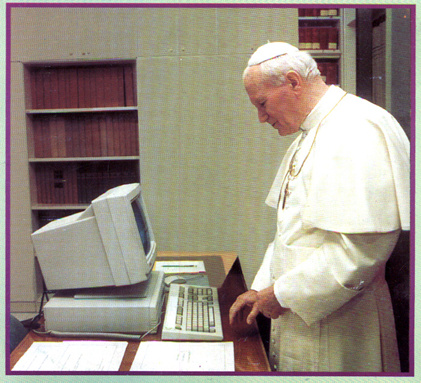 It had to use All the tools In my scope
There were people who believed that I was not a normal person and wrong
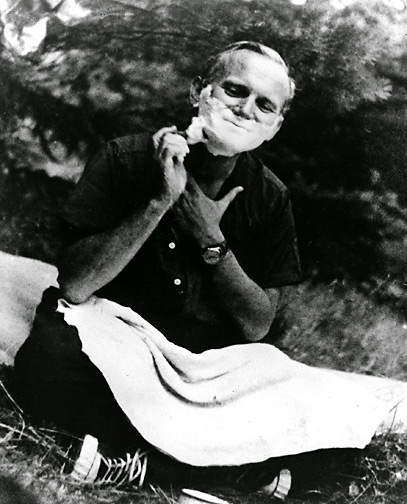 I made some friends…
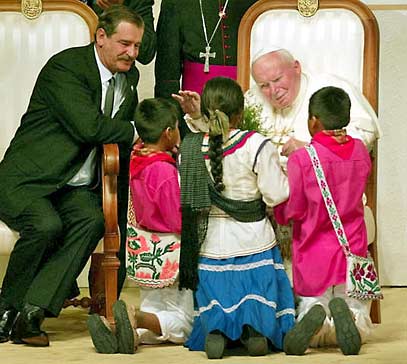 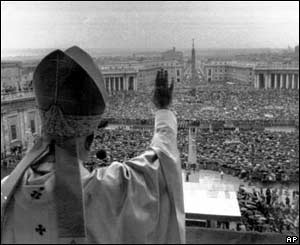 Only a few…
Sometime I fell ..
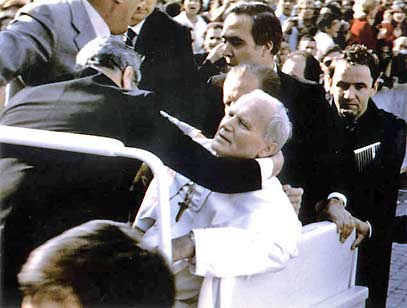 But with love, i stand up
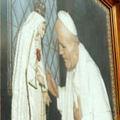 And forgive
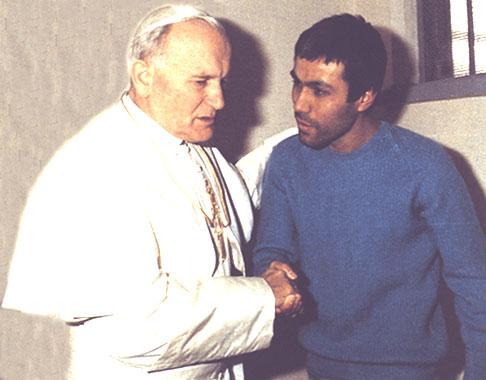 I realized that i was not lonely
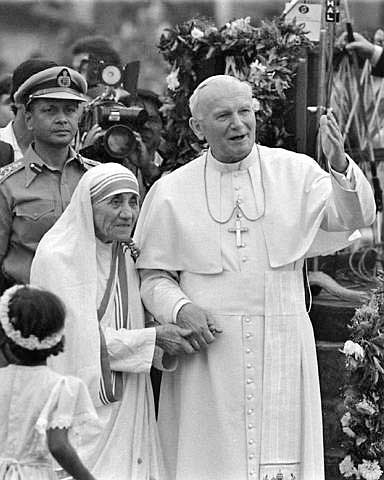 there were people who shared my love For
 other people
And my love for children
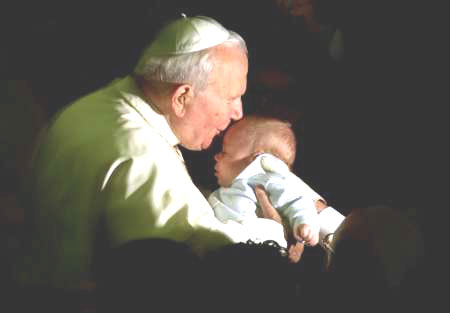 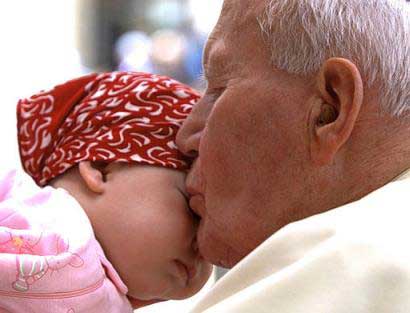 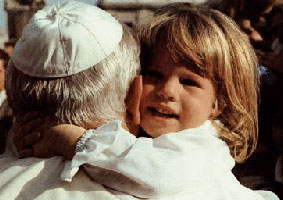 And for young people, who I was searching so many times,At the end they came to me
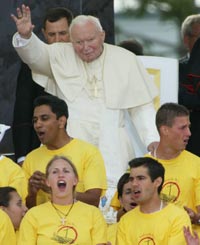 I traveled and I knew you
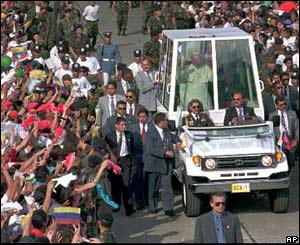 We were together many times
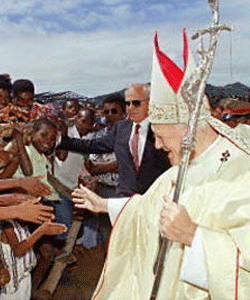 I realized that it was Mexican!
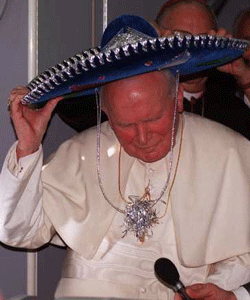 I would like to identify myself with you
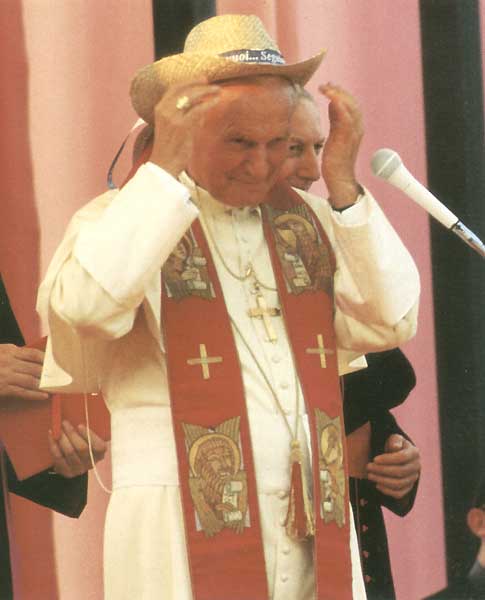 But the time is over…
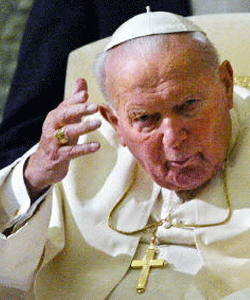 I would have liked to continue with you but it is time to see my friend
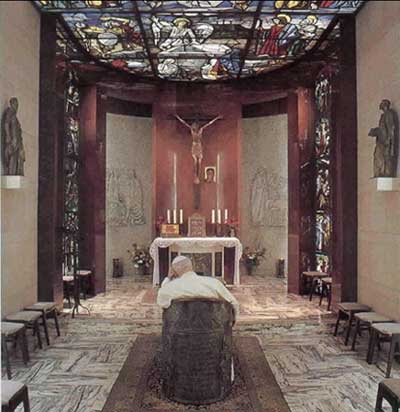 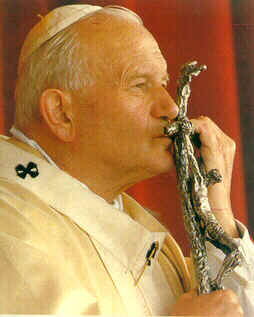 And say, THE MISSION ACCOMPLISHED!
I have seen people shed tears for me
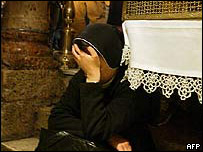 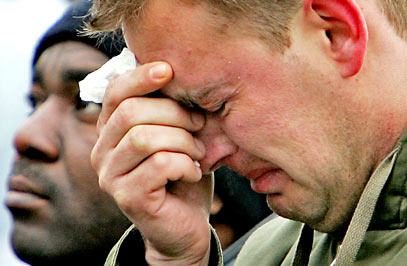 I have seen them very sad
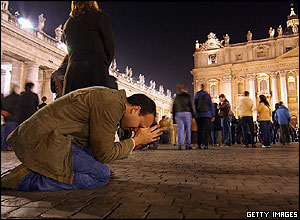 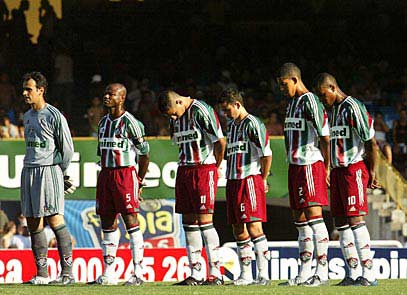 I have seen them suffering for me
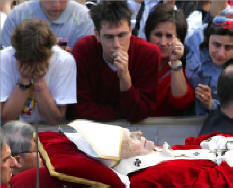 Don’t feel that u are walking alone, cause I never did!
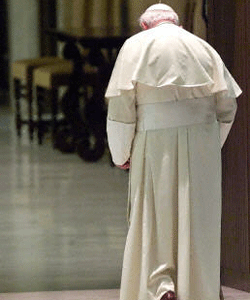 I asked for you
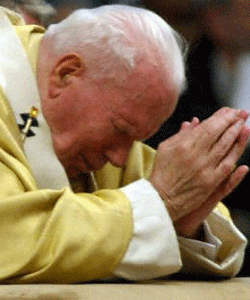 And for your sins
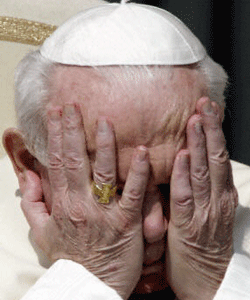 Keep praying to God
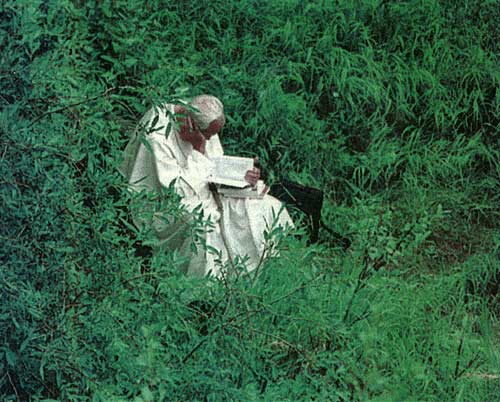 Hand it strongly
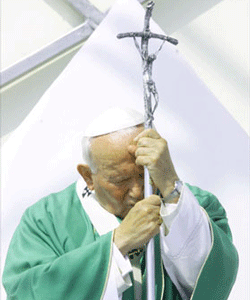 See his Greatness, compared to the smallness of the problems
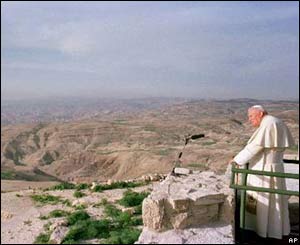 And thanks for being with me!!!
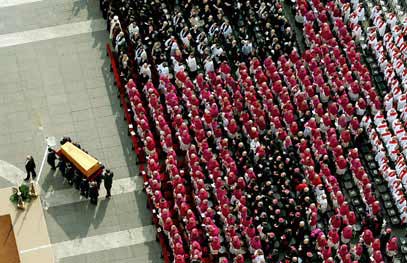 Thanks for proving how much you need me !!!!!!
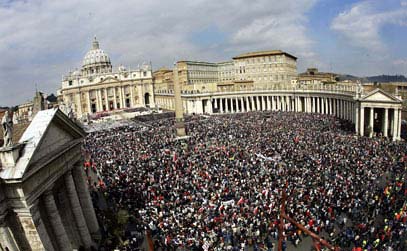 Also i need you
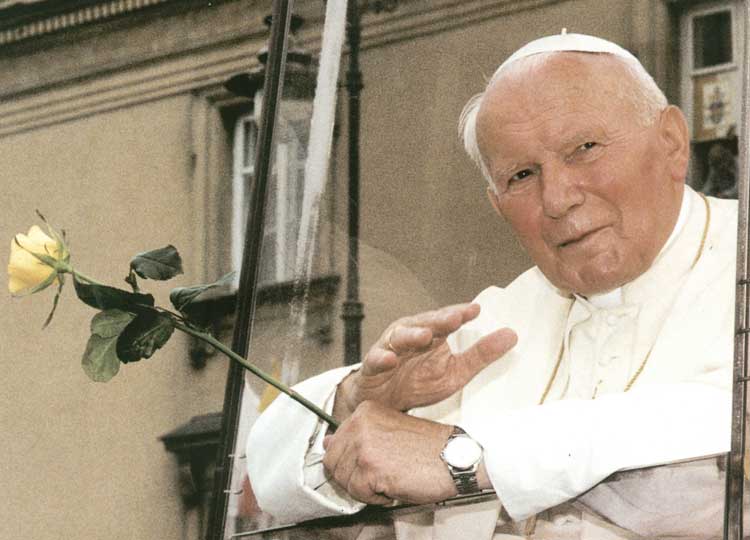 And I will be watching you
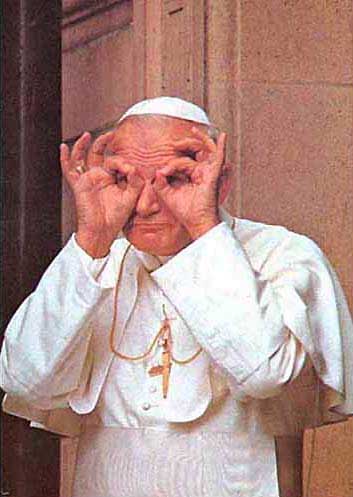 I will never forget you
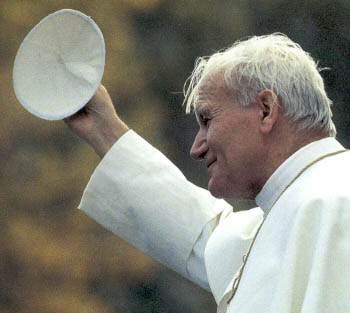 Remember me smiling !!!!!
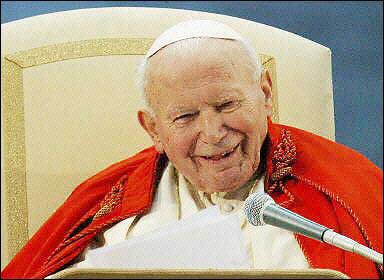 Help my brother, who will continue with the work of Christ
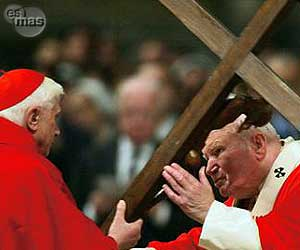 And that they will not forget something
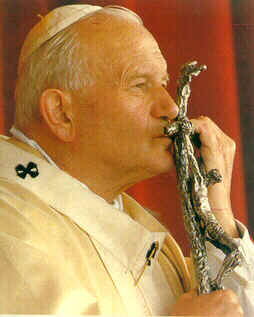 ¡¡¡What I would like but I am not going, I will leave but I am with you until the end of time!!!!!
Jean Paul II
2nd Anniversary of his meeting with God
Please pass this e-mail.